Игра по информатике «Брейн-ринг» 7-й класс
"Научиться можно лишь тому, 
что любишь, и чем глубже и полнее должны быть знания, тем сильнее,
 могучее и живее должна быть любовь."
                                                 И. В. Гете
Открытие игры
Приветствие команд 
(название команд, капитан)
Представление жюри.
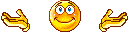 1 тур.“Блиц-опрос”.
Девиз: “Торопись, да не ошибись”.
?
2 тур.“Вопрос - ответ”.
Девиз: “Тише едешь – дальше будешь”.
Без чего не могут обойтись математики, барабанщики, охотники?
(дробь)
Каким текстовым редактором наиболее часто пользуются при работе на компьютере?
(Word)
Самая наименьшая единица количества информации.
(бит)
Назовите устройства, которые служили для облегчения вычислений.
( Абак, счеты, суан-пан, логарифмическая линейка, арифмометр, калькулятор.)
Когда появился манипулятор типа “мышь”, то для него в русском языке некоторое время использовалось название по имени персонажа известной русской сказки. Назовите имя этого персонажа.
(“Колобок” (источник – Математический энциклопедический словарь, 1988 г.)
Предмет, процесс или явление, имеющее уникальное имя и представляющее собой единое целое, называют
(объектом)
Моделирование – это
(Процесс замены реального объекта (процесса, явления) моделью, отражающей его существенные признаки с точки зрения достижения конкретной цели.)
К какому виду модели можно отнести формулу нахождения корней квадратного уравнения.
(математическая)
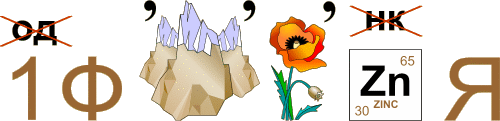 (информация)
3 тур.“Ты мне – я тебе”.
Подведение итогов.